PB202 MACROECONOMICS
CHAPTER 4
ROLE OF GOVERNMENT & FISCAL POLICY
Chapter Summary
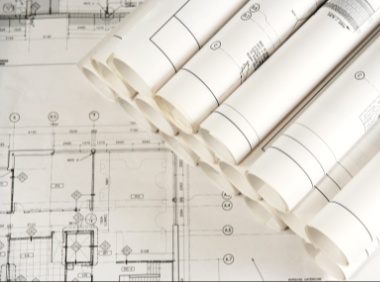 Arrow Process
Why use graphics from PowerPointing.com?
Definition
 Important functions
Contractionary
 Expansionary 
 Discretionary  
 Automatic
Revenue (tax, non-tax & non-revenue receipt)
Borrowing (internal & external sources)
ECONOMIC FUNCTIONS OF GOVERNMENT
SOURCE OF REVENUE & BORROWING
GOVERNMENT EXPENDITURE
BUDGET
FISCAL POLICY
Definition
Preparation
 Types (Balanced, Surplus & Deficit)
Operating
 Development
Prepared by: Azlina bt Azmi
Session of December 2010
This illustration is a part of  ”Building Plan”. See  the whole presentation at slideshop.com/value-chain
Preview
1980 – 1982: Government implemented expansionary fiscal policy to combat  recession
Early stages of Asian Crisis: Government tightened the budget to reduce inflationary resulted from the depreciation of RM
1998: Fiscal policy turned expansionary to support economic activity
Economic Functions of Govt
Plays an important role in order to achieve economic stability by implementing economic policy
Create a business environment to encourage competition among producers
To control income disparity through taxation and transfer of payment
To promote private sector as the main engine of economic growth
What is Budget ?
Document contain a preliminary approval plan of public revenue and expenditure in a year
The Finance Minister will announce the National Budget in September or October in Parliament
Types of Budget
Balanced Budget
Occurs when government’s total expenditure is equal with total revenue

Surplus Budget
Total revenue > total expenditure

Deficit Budget
Total revenue < total expenditure
Question
Balanced, Surplus or Deficit

Which one is good or bad?
When?
Surplus Budget 

Occurs when government implement during inflation
Which is reduction in Government spending (total expenditure) & increase taxes (total revenue)
When?
Deficit budget

Occurs when government implement during deflation (unemployment & recession)
Increase in Government spending (total expenditure) and reduction in tax (total revenue)
Government Revenues
Is revenue received by government
Is an important part of fiscal policy
In Malaysia, the government revenues can be various such as:
Tax revenues – Direct and Indirect Taxes
Non-tax revenues
Non-revenue receipt
Direct taxes
Direct taxes are collected by the Inland Revenue Board (IRB)
Income tax on individuals and corporation
Petroleum income tax
Stamp duty
Real property gains tax
Indirect Taxes
Indirect taxes are collected mainly by the Royal Customs and Excise Department 
Import duties
Export duties
Excise duties
Sales tax
Service tax
Non-Tax Revenues
Non-tax revenues or non-tax receipts are revenues not generated from tax
Revenues that accordance with law and act 
Include:
Fees for issue of license and permit
Sale of government assets
Rental of government property
Fines
Return from government investment
Services that government offers
Non-Revenue Receipt
The revenue that not accordance with any law
Consist mainly for 
Repayment and reimbursement 
Refunds of overpayments in many years
Repayment of loans from government agencies
Payback salary
Types of Tax Structure
Falls into three structures
Proportional Tax
Progressive Tax
Regressive Tax
Proportional Tax
Is a tax which is imposed at the same rate for all income levels
The tax rate remains constant regardless of whether income increases or decreases
Progressive Tax
Is a tax rate which goes on increasing in income
The higher the income, the higher the percentage of tax
Can be charged to obtain revenue to help the poor
Regressive Tax
Is a tax rate which falls with an increase in income
The higher the income, the lower the percentage rate
Government’s Borrowing
Also known as ‘Public Debt’ or ‘Public Borrowing’
Occurs when government revenue does not meet the government expenditure
Sources of public debt:
Internal sources
External sources
Internal Sources of Borrowing
Citizens
Sale of securities, bonds and saving certificates
Financial Institutions
Insurance companies invest their resource in the purchase of government securities
Central Bank
Purchase government securities, bonds, debentures from government
Commercial Banks
Invest their deposit in government bonds and securities
External Sources of Borrowing
International money market
Foreign exchange banks, bonds and securities

Currency loans from foreign government

Loans from international financial institutions
International Monetary Fund (IMF) loans in short-term
World Bank loans in long-term basis
Government Expenditure
The one of main instrument in fiscal policy to increase aggregate demand
Can be classified as transfer of payment and purchases of goods and services
Falls into two categories:
Government Operating Expenditure
Government Development Expenditure
Government Operating Expenditure
To cover the expenses of operating and administering government departments
Consists:
Emoluments
Pensions
Debt
Subsidies
Grants
Government Development Expenditure
For investment purposes to improve facilities in the basic physical infrastructure
Focused on development projects to boost economic growth
Consists:
Defense and security
Economic / sector services
Social services
General administration
Fiscal Policy
The use of government taxation and expenditure to influence the country’s spending, employment and price levels
Instruments of Fiscal Policy:
Discretionary Fiscal Policy
Automatic Fiscal Policy
Discretionary Fiscal Policy
Can be conclude as below:
Discretionary Fiscal Policy
(Tax and Government Spending)
Expansionary Fiscal Policy
Contractionary Fiscal Policy
Automatic Fiscal Policy
Also known as automatic stabilization
Transfer of payment and income tax are automatic stabilizer
Changes in government expenditure (transfer of payment) and taxes (income tax) which occur automatically without government intervention
Because they are change varies with business cycle
Automatic Fiscal Policy
Expansion 
Lower transfer of payment
Increase income tax
Recession
Increase transfer of payment
Lower the tax (resulted from drop in income because income tax is progressive tax)
Highlight Budget 2011
Tax 
Income tax relief up to RM6,000 for EPF
Import duties and excise duty exemption for hybrid cars extended until 31 December 2011
Import duty and sales tax exemption on broadband equipment until 2011
Sales tax exemption on all types of mobile phones
Service tax be increased from 5% to 6%
Government proposes abolition of import duty on approximately 300 goods preferred by tourist and locals
Highlight Budget 2011
Operating Expenditure
The monthly allowance for KAFA teachers increased to RM800
Highlight Budget 2011
Development expenditure

To support tourism industry, government allocates RM100 million
Allocation of RM146 mil to support oil, gas and energy industry
In agriculture sector, government allocate RM3.8bil to increase productivity and higher returns 
The Northern Corridor Economic Region is allocated RM133mil
RM6.4bil to build and upgrade schools, hostels, facilities and equipment